Cryptographie
Dr Toufik Marir
Université de Oum El Bouaghi
marir.toufik@yahoo.fr
Introduction
Deux personnes échangent des informations par un canal de communication. 
L’information reçu doit être:
Correcte  techniques de correction d’erreurs
Confidentielle  Technique de cryptage
De taille minimale  Technique de compression
Introduction
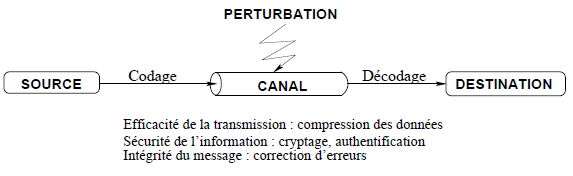 Les trois objectifs précédents représentent la théorie de l’information
La théorie de l’information proposée par Claude Shannon en 1948
Notre objectif L’étude de la cryptographie
Concepts de base
Le principe de base
Une personne (Bob) souhaite envoyer une information à Alice;
L’objectif est qu’un tiers (Oscar) ne puisse pas comprendre l’information envoyée même s’il y a un accès au support.
Bob rendre le texte à envoyer illisible (cryptage)
Alice peut rendre le texte reçu (le texte illisible) un texte lisible (décryptage),
Concepts de base
Le principe de base
décryptage
Bonjour
Bonjour
Xdfgdys
Xdfgdys
Bonjour
Bonjour
Canal
Cryptage
Xdfgdys
Concepts de base
Cryptage (chiffrement): transformation d’un texte lisible (appelé texte clair) en texte illisible (texte chiffré) en utilisant une technique de chiffrement.
Décryptage (déchiffrement): transformer le texte crypté en texte clair.
Chiffre (cipher): (anciennement, code de chiffrement) l’algorithme de chiffrement (un processus mathématique spécifique pour le chiffrement/déchiffrement)  
Cryptogramme : message chiffré.
Concepts de base
Cryptographie:  l’étude et la conception des techniques de chiffrement.
Cryptanalyse: L’analyse des textes chiffré pour trouver l’information 
Cryptologie: (Science de secret) la cryptographie + la cryptanalyse,
Cryptosystème: un ensemble composé d’algorithmes cryptographiques et de tous les textes en clairs, textes chiffrés et clés possibles
Attention: cryptage n’est pas la stéganographie 
La stéganographie : consiste à dissimuler l’existence même de l’information secrète (par l’utilisation d’une encre sympathique par exemple).
Concepts de base
Le cryptage moderne est basé sur les principes de Kerckhoffs :
 La sécurité est basée sur le secret de la clé (pas de l’algorithme de cryptage)
Le déchiffrement sans clé est impossible (dans un temps raisonnable)
Trouver la clé à partir du texte clair et texte chiffré est impossible (dans un temps raisonnable).